TABLETUniwersalne osobiste narzędzie edukacyjne
Czytnik e-booków
Czytnik audiobooków
Pomiar różnych wielkości fizycznych
Ultraprzenośny komputer z internetem
Odtwarzacz multimediów
Foto-, audio-, wideo- teksto- notatnik
Zawsze błyskawicznie gotowy do pracy
To są tylko wybrane zalety tabletu
SMARTFONUniwersalne osobiste narzędzie edukacyjne
Czytnik e-booków
Czytnik audiobooków
Pomiar różnych wielkości fizycznych
Ultraprzenośny komputer z internetem
Odtwarzacz multimediów
Foto-, audio-, wideo- teksto- notatnik
Zawsze błyskawicznie gotowy do pracy
Pozornie droższy, ale znacznie powszechniejszy
TABLET NIE JEST„ZBYT MAŁYM PECETEM”
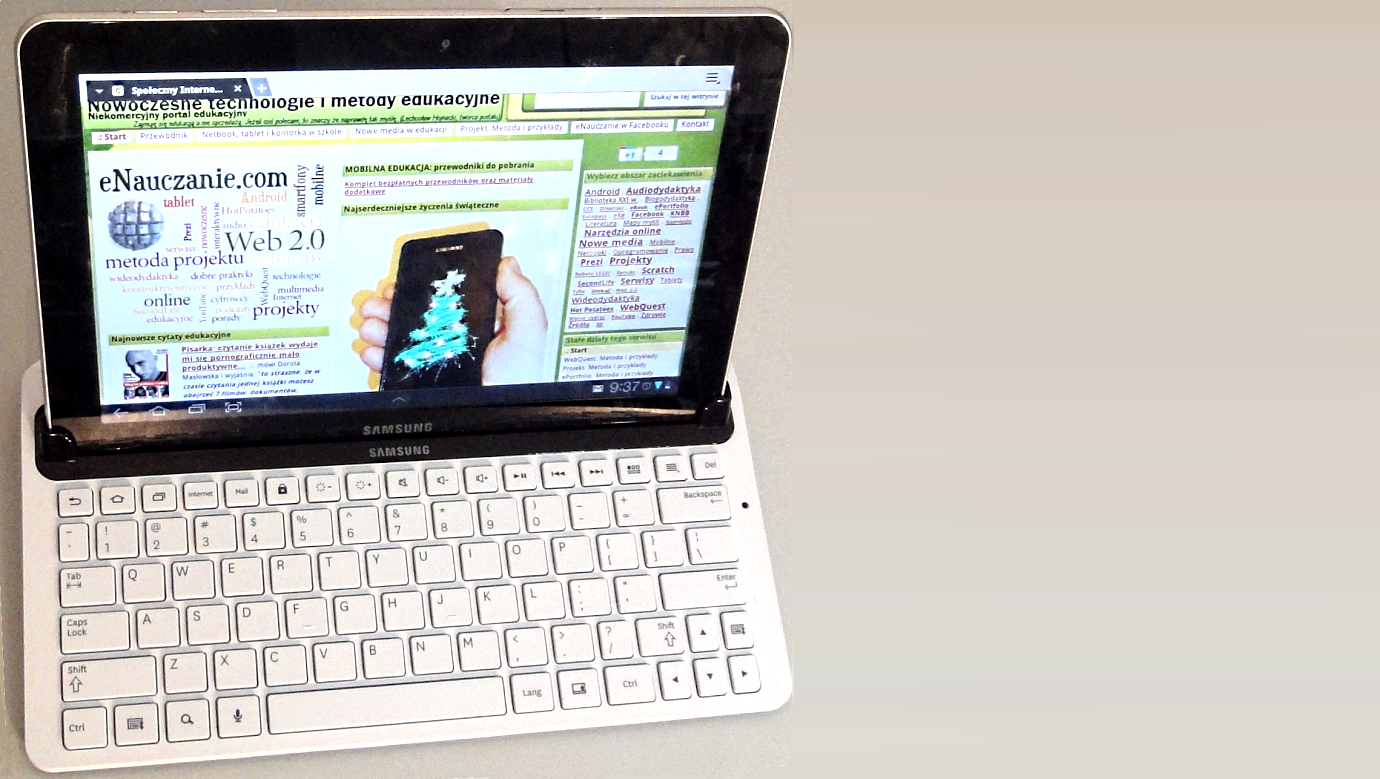 TABLET JESTSMARTFONEM Z OGROMNYM EKRANEM
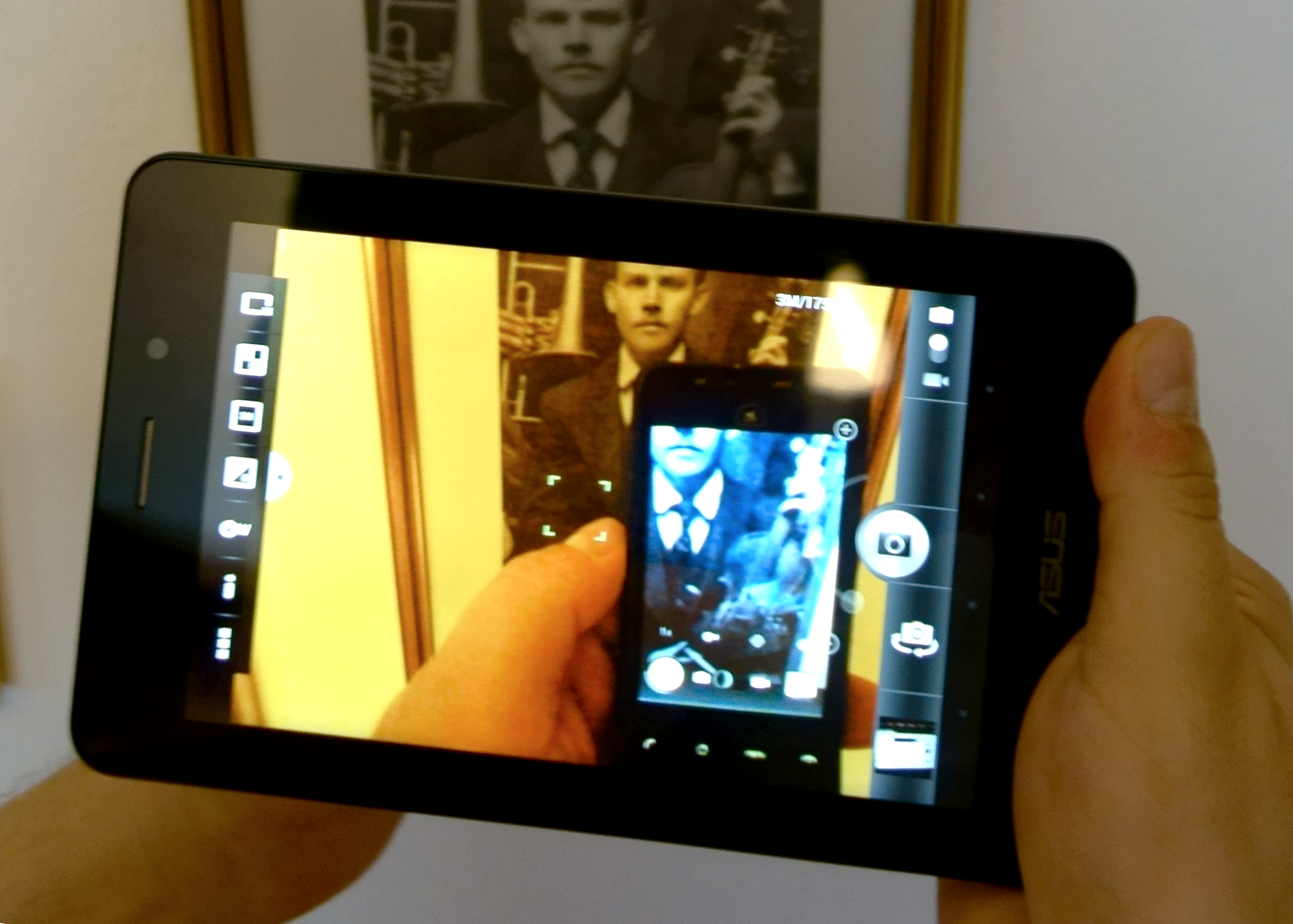 Real
Tablet 7”
Smartfon 3”
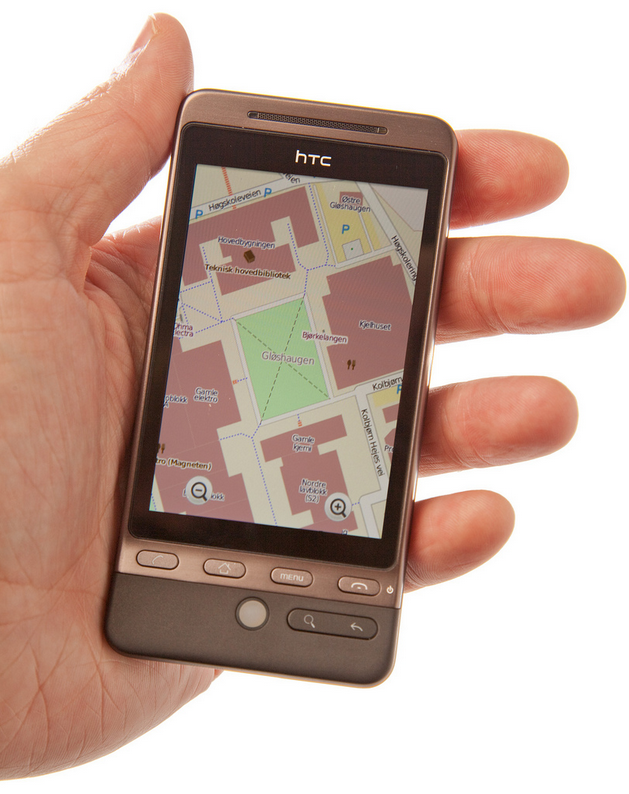 165,-
Maps (-) on HTC Hero (Android, By IME-fakultetet ved NTNU CC BY-SA 2.0
Nie, ekran tabletu NIE JEST za MAŁY.To my „pakujemy” na ekran zbyt wiele na raz!
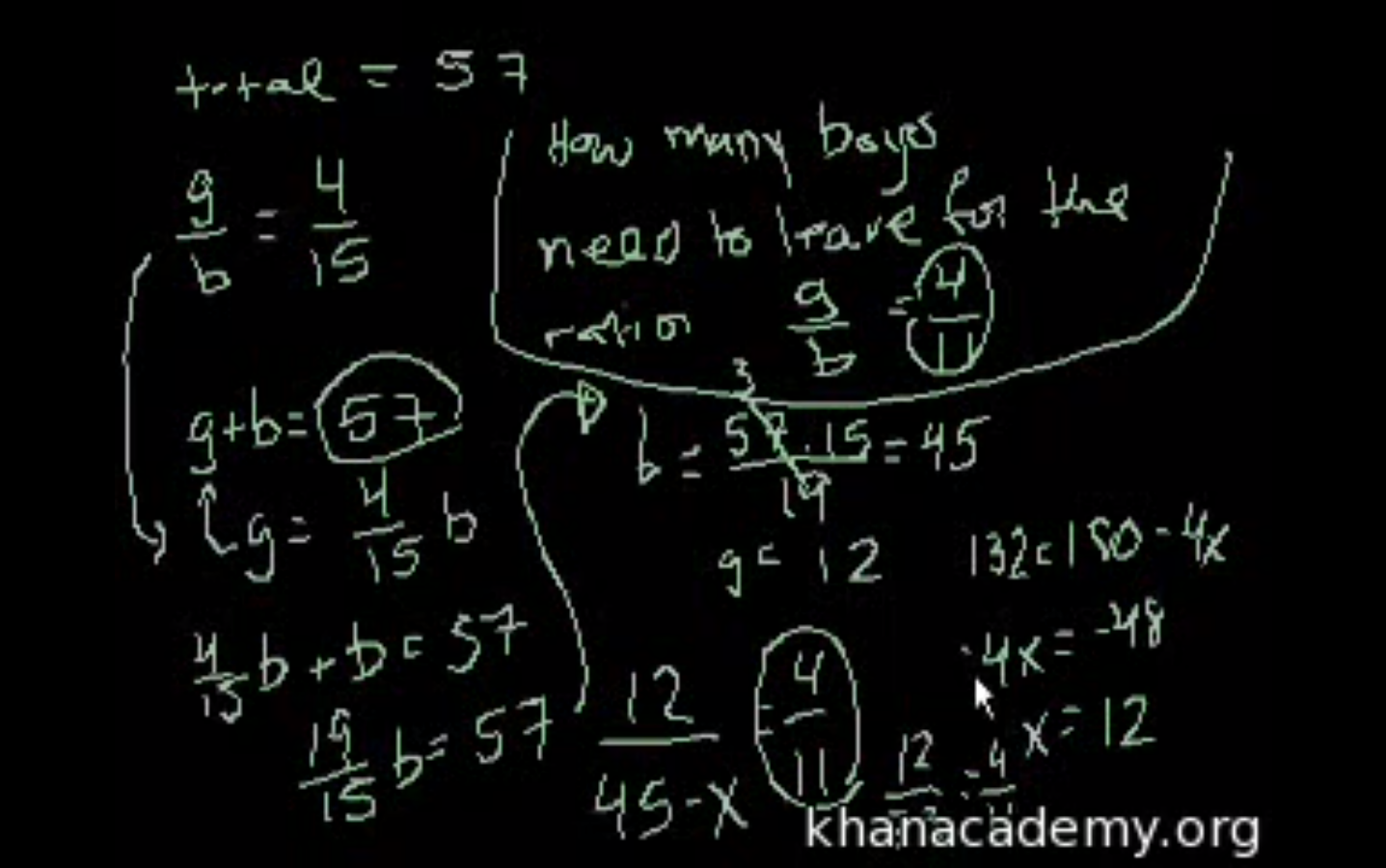 Nie, klawiatura smartfonu nie jest niewygodna,jest najszybsza na świecie
…i powoli przestaje być potrzebna…
Wymowa i dykcja supertłumacza pobiła wielu z nas
Jest potężnym laboratoriumbo ma wiele „zmysłów”(Kamera i wykonanie: L. Hojnacki)
Tutaj:
Częstotliwość dźwięku
Natężenie światła
Kąt do pionu
Natężenie dźwięku

Ale także:
Wysokość
Wysokość n.p.m.
Długości
Odległości
Prędkość
Przyspieszenie
Położenie
Położenie geograficzne
Kierunki geograficzne
Tętno
Pole magnetyczne
…, …
„Zna się” na muzyce:Systemy rozpoznawania muzyki są lepsze od wielu z nas
Równiania matematyczne mogą być przyjazneProgram dla tabletu zachęca do eksperymentów(tu: MyScript Calculator)
Można łatwo współpracować w grupie:Ekran tabletu ze wspólnym dokumentem Google. Pisze kto inny, na innym urządzeniu.
Oświeceniowo-przemysłowy model szkoły wyczerpał się
„Wygra ten, kto zdoła połączyć 
dobry, stary uniwersytet z najnowszymi technologiami 
i metodami”
Akademickie Dwujęzyczne Liceum Ogólnokształcące
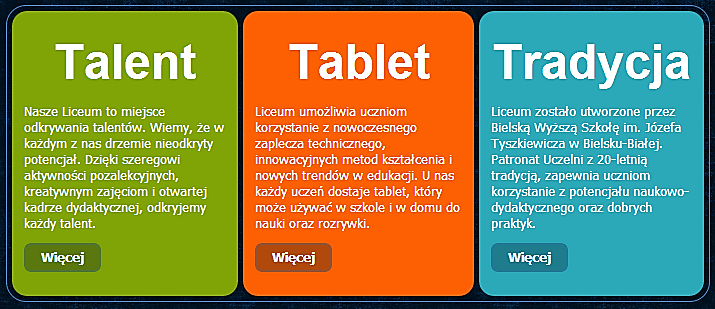 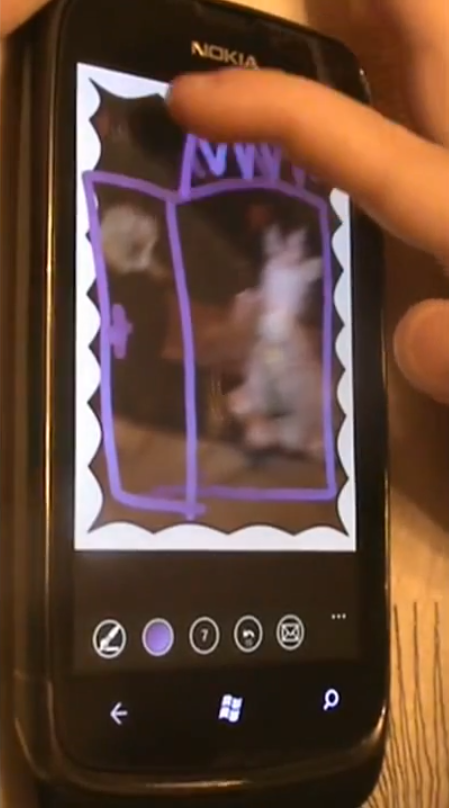 Im dalej od mainstreamu, tym bardziej zaskakujące efekty
Im dalej od mainstreamu, tym bardziej zaskakujące efekty
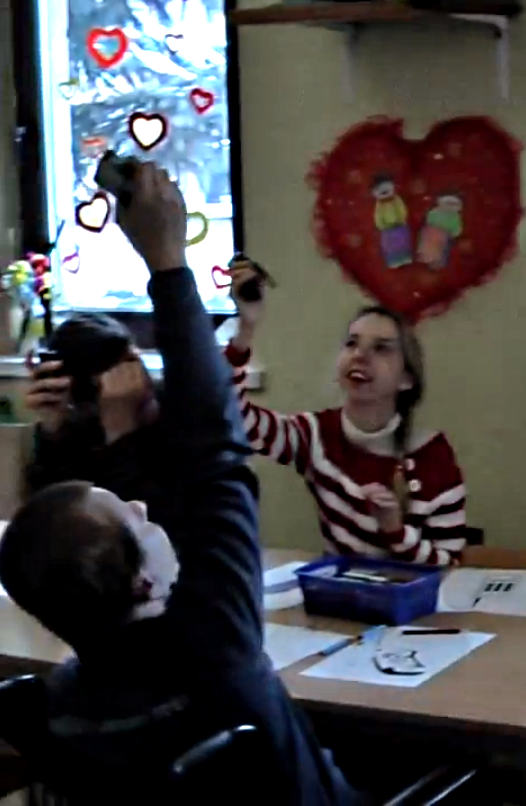 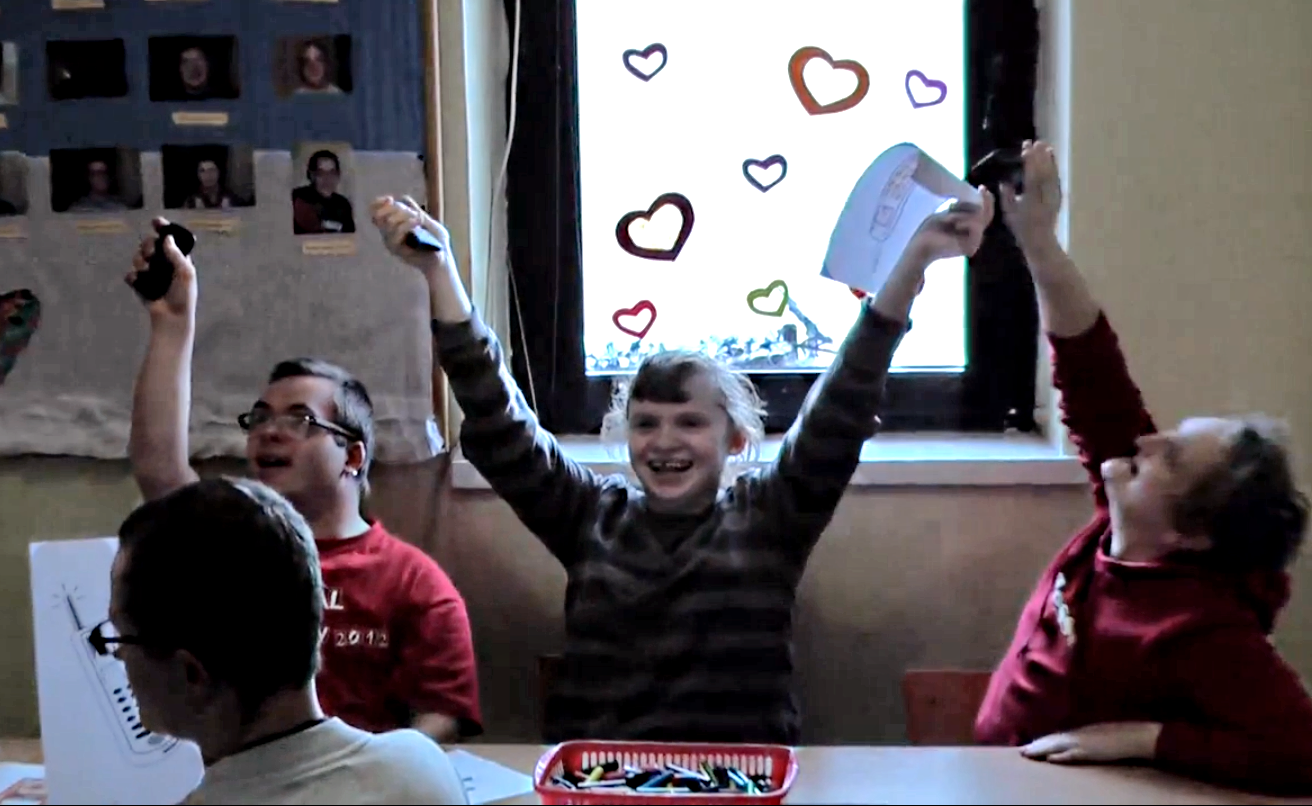 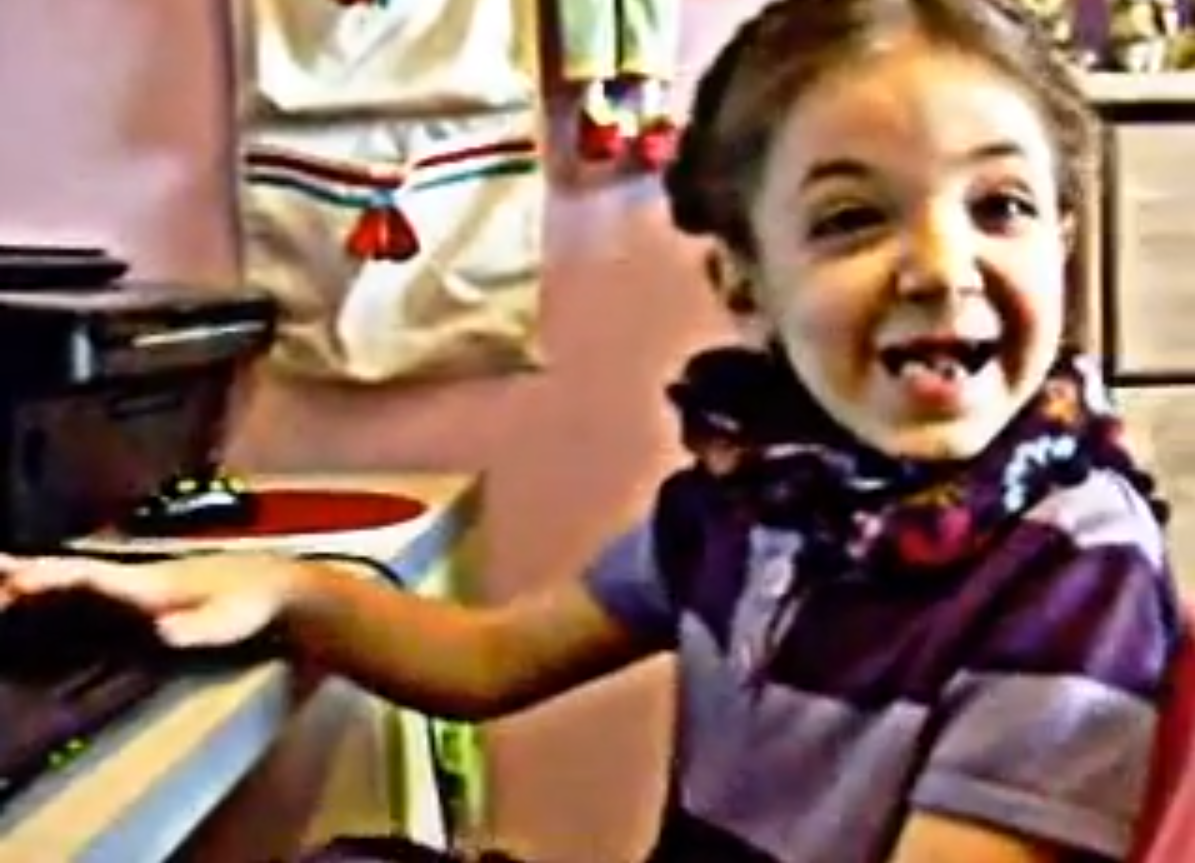 facebook.com/groups/mobilizatorzy
Dziękuję
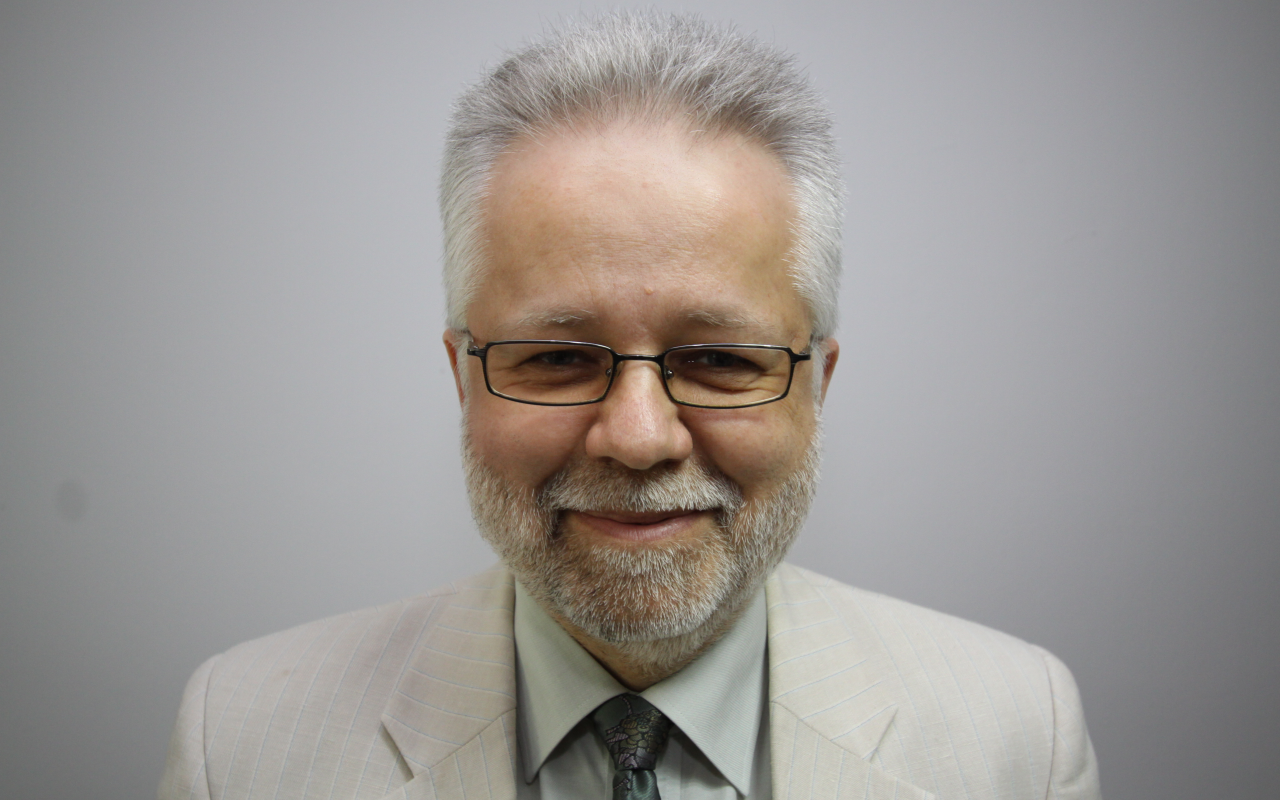 Lechosław Hojnacki
Metodyk e-kształcenia
Bielska Wyższa Szkoła im. J. Tyszkiewicza
Kolegium Nauczycielskie w Bielsku-Białej
Niekomercyjny portal www.Enauczanie.com